Standard Form
Section 5-5
Vocabulary
x-intercept
Standard form of a linear equation
Standard Form
Another way to determine whether a function is linear is to look at its equation. A function is linear if it is described by a linear equation. A linear equation is any equation that can be written in the standard form shown below.
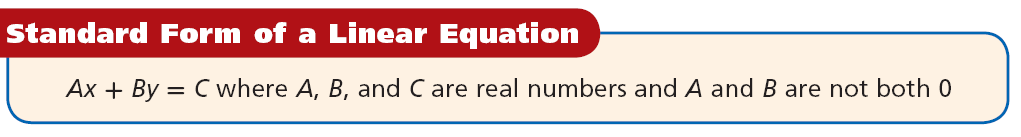 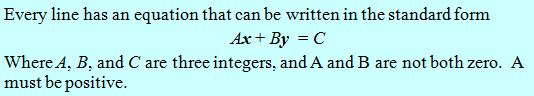 Standard Form
Notice that when a linear equation is written in standard form.
x and y are both on the same side of the equal sign.
x and y both have exponents of 1.
x and y are not multiplied together.
x and y do not appear in denominators, exponents, or radical signs.
Axial Intercepts
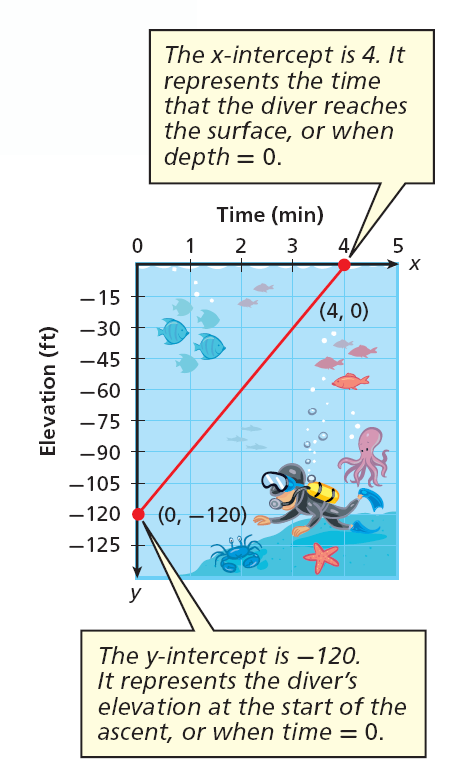 A y-intercept is the y-coordinate of any point where a graph intersects the y-axis. The x-coordinate of this point is always 0.
An x-intercept is the x-coordinate of any point where a graph intersects the x-axis. The y-coordinate of this point is always 0.
Example: Finding Intercepts From a Graph
Find the x- and y-intercepts.
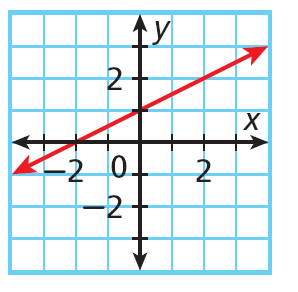 Example: Intercepts From Equation
Find the x- and y-intercepts.
5x – 2y = 10
Your Turn:
Find the x- and y-intercepts.
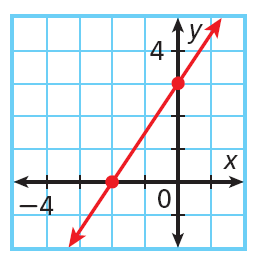 Your Turn:
Find the x- and y-intercepts.
–3x + 5y = 30
Your Turn:
Find the x- and y-intercepts.
4x + 2y = 16
Graphing Using Standard Form
For any two points, there is exactly one line that contains them both. This means you need only two ordered pairs to graph a line.
It is often simplest to find the ordered pairs that contain the x and y intercepts.
The x and y intercepts can easily be found from standard form. Therefore, to graph a linear equation in standard form, use the x and y intercepts.
Example: Graphing Standard Form
Use intercepts to graph the line given by the equation.
3x – 7y = 21
Example: Graphing Standard Form
Use intercepts to graph the line given by the equation.
y = –x + 4
Your Turn:
Use intercepts to graph the line given by the equation.
–3x + 4y = –12
Equations of Horizontal and Vertical Lines
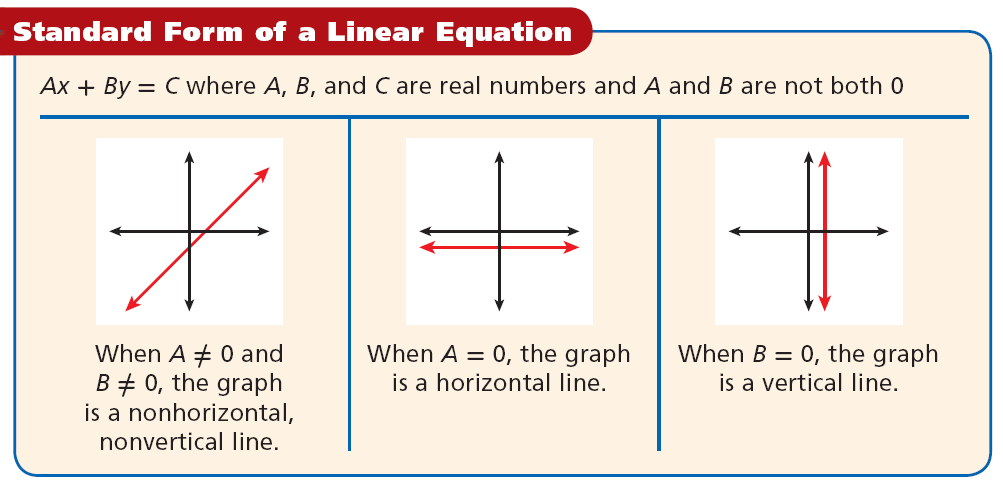 Equations of Horizontal and Vertical Lines
Equation of a Horizontal Line
A horizontal line is given by an equation of the form
y = b
where b is the y-intercept.  Note: m = 0.
Equation of a Vertical Line
A vertical line is given by an equation of the form
x = a
where a is the x-intercept.  Note: m is undefined.
Y
Y-axis
(x,b)
(0,b)
X-axis
X
Equations ofHorizontal Lines
Let’s look at  a line with a y-intercept of b, a slope m = 0, and let (x,b) be any point on the Horizontal line.
Y
Y-axis
(b – b)
(x,b)
(0,b)
DY = 0
=
DX
DX
X-axis
X
Horizontal Line
The equation for the horizontal line is still
y = mx + b ( Slope Intercept Form ).
Where m is:
DY
m =
= 0
(x – 0)
Y
Y-axis
(x,b)
(0,b)
X-axis
X
Horizontal Line
Because the value of m is 0,
y = mx + b  becomes
y = b  (A Constant Function)
Y
Y-axis
(2 – 2)
(0,2)
(5,2)
=
DX
DX
DY = 0
X-axis
X
Example 1: Horizontal Line
Let’s find the equation for the line passing through the points (0,2) and (5,2)
y = mx + b ( Slope Intercept Form ).
Where m is:
DY
m =
= 0
(5 – 0)
Y
Y-axis
(5,2)
(0,2)
X-axis
X
Example 1: Horizontal Line
Because the value of m is 0,
y = 0x + 2  becomes
y = 2  (A Constant Function)
Y
X
Your Turn:
Find the equation for the lines passing through the following points.
1.)  (3,2) & ( 8,2)

2.)  (-5,4) & ( 10,4)

3.)  (1,-2) & ( 7,-2)

4.)  (4,3) & ( -2,3)
Y
Y-axis
(a,y)
X-axis
(a,0)
X
Equations of Vertical Lines
Let’s look at  a line with no y-intercept b, an x-intercept a, an undefined slope m, and let (a,y) be any point on the vertical line.
Y
Y-axis
(a,y)
(y – 0)
=
DX
X-axis
(a,0)
X
Vertical Line
The equation for the vertical line is
x = a ( a is the X-Intercept of the line).
Because m is:
DY
m =
= Undefined
(a – a)
Y
Y-axis
(a,y)
X-axis
(a,0)
X
Vertical Line
Because the value of m is undefined, caused by the division by zero, there is no slope m.
x = a  becomes the equation
x = a   (The equation of a vertical line)
Y
Y-axis
(3,7)
X-axis
(3,0)
X
Example 2: Vertical Line
Let’s look at  a line with no y-intercept b, an x-intercept a, passing through (3,0) and (3,7).
Y
Y-axis
(3,7)
(7 – 0)
7
=
=
DX
X-axis
(3,0)
X
Example 2: Vertical Line
The equation for the vertical line is:
x = 3 ( 3 is the X-Intercept of the line).
Because m is:
DY
m =
= Undefined
0
(3 – 3)
Y
X
Your Turn:
1.)  (3,5) & ( 3,-2)

2.)  (-5,1) & ( -5,-1)

3.)  (1,-6) & ( 1,8)

4.)  (4,3) & ( 4,-4)
x = 3

x = -5

x = 1

x = 4
Linear Equations
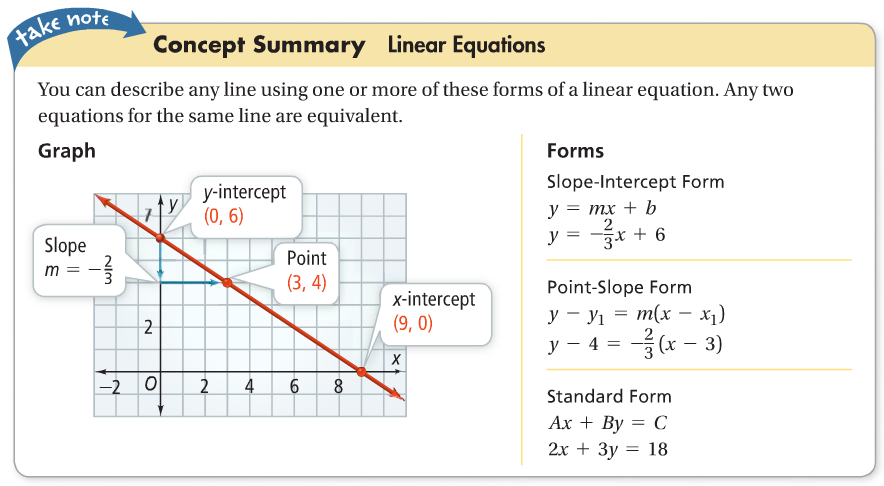